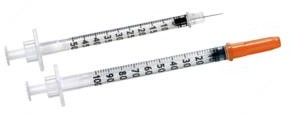 BIOMOLÉCULAS
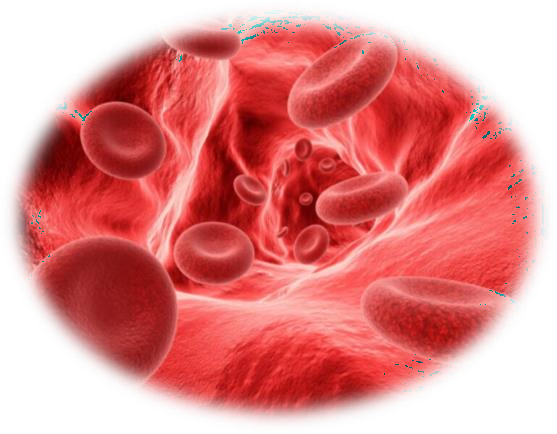 Aminoácidos: estructura, clasificación, propiedades, funciones  Proteínas: estructura, clasificación, propiedades, funciones
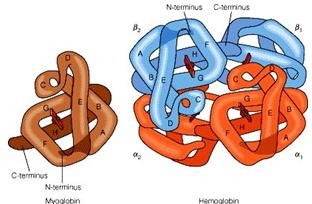 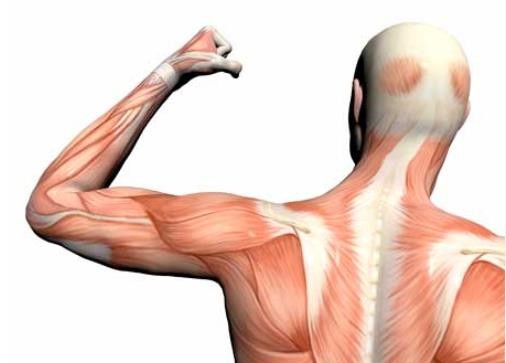 Aminoácidos: estructura, clasificación, propiedades, funciones
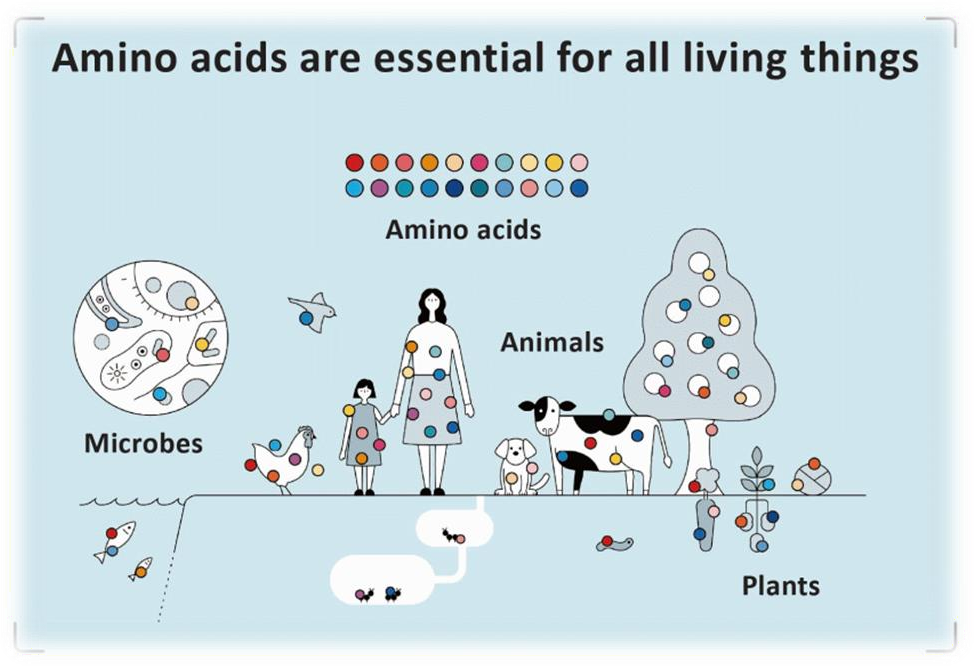 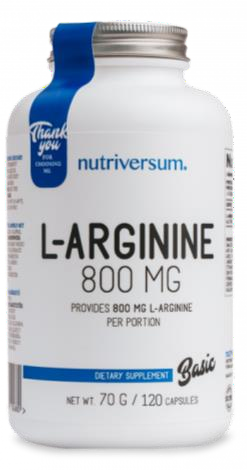 Aminoácidos
Concepto
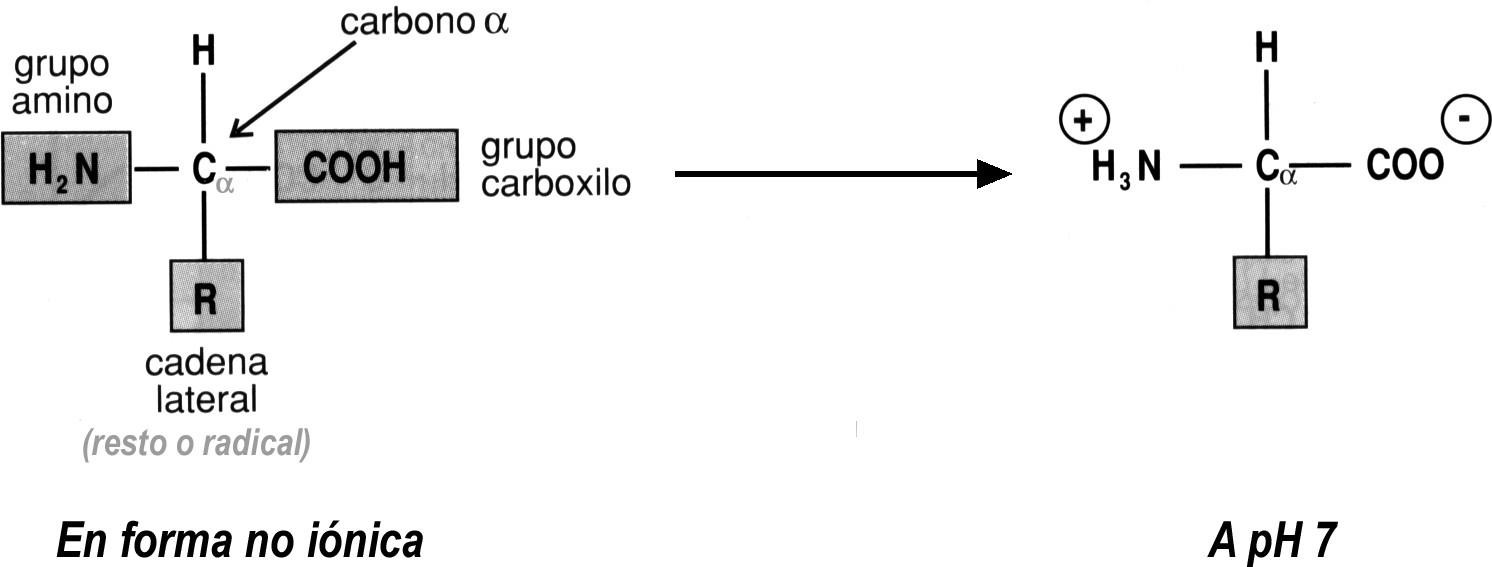 Los aminoácidos son cadenas carbonadas con la función ácido  (-COOH) en un carbono terminal y la función amino (-NH2), en el  carbono anterior (carbono )
Aminoácidos
Propiedad: solubilidad y punto de fusión
Los aminoácidos tienen una serie de  propiedades	físico-químicas  derivadas de su carácter de molécula  cargada:
Solubilidad	alta	en	disolventes  polares.
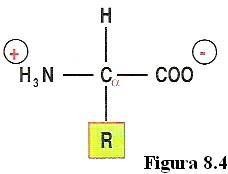 Puntos
(>200ºC),
de	fusión	elevados
ya	que	las	atracciones
iónicas	fuertes	hacen	que	tiendan	a
cristalizar.
Aminoácidos
Propiedad ácido-base
Los	aminoácidos	presentan	distintos	estados	de  ionización dependiendo del pH:
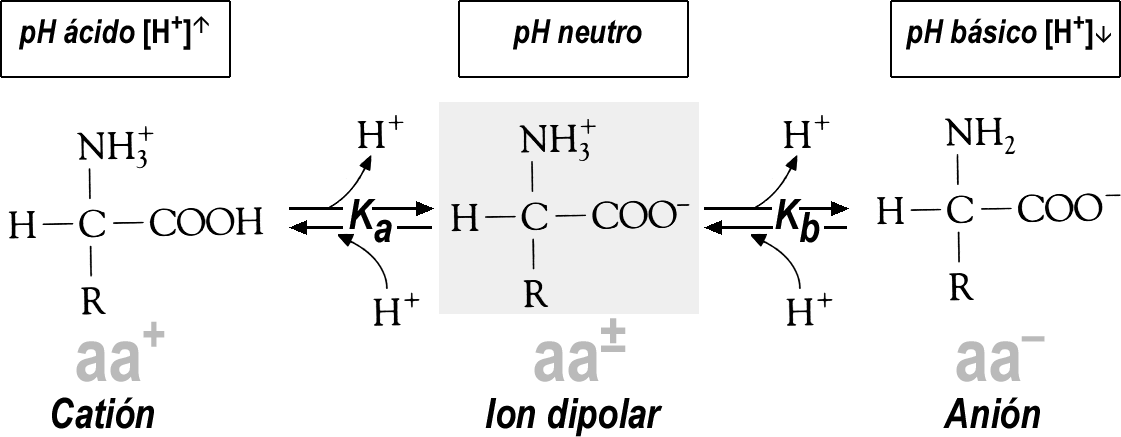 CLASIFICACIÓN DE LOS AMINOÁCIDOS
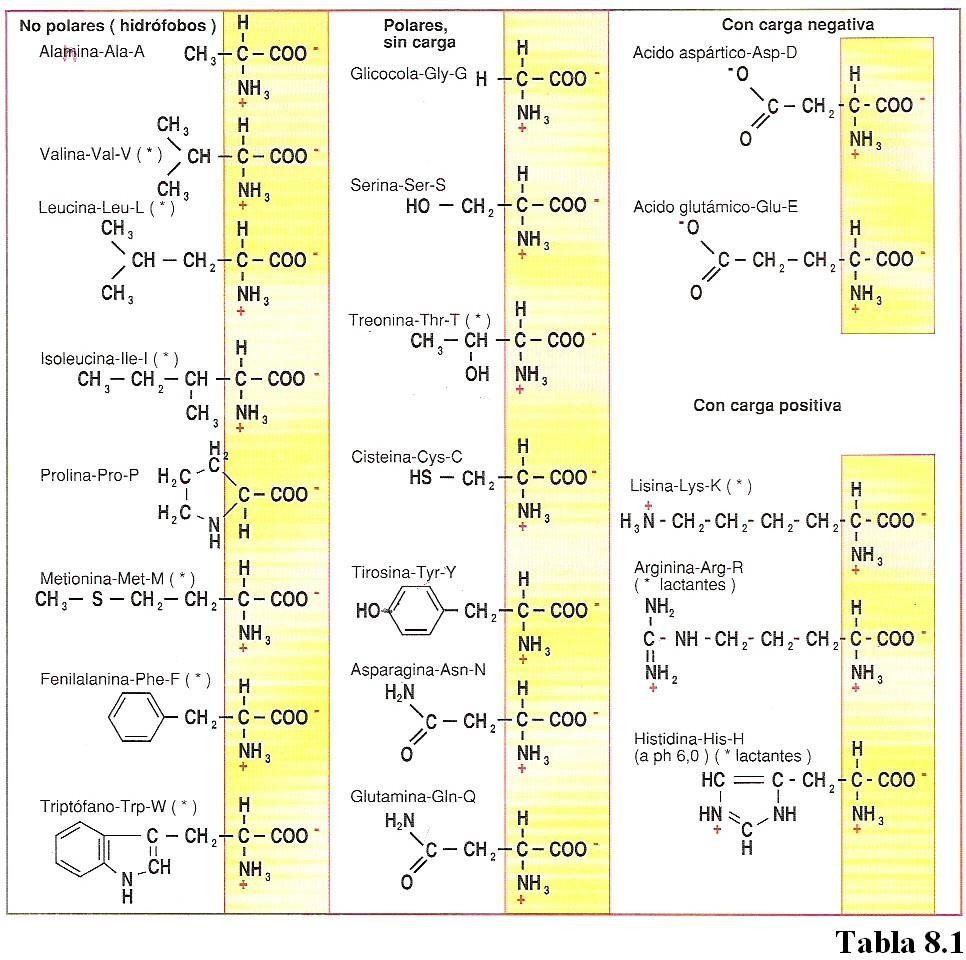 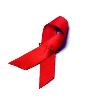 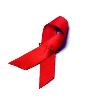 1.   NO	POLARES  HIDRÓFOBOS
(NP).
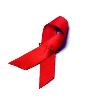 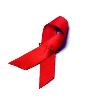 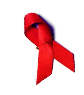 (DICARBOXÍLICOS)

4. POLARES CON CARGA POSITIVA  (P-) (DIAMINADOS)
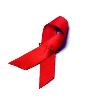 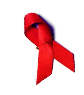 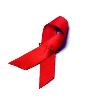 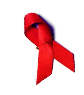 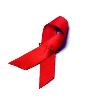 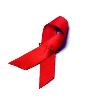 Aminoácidos  esenciales
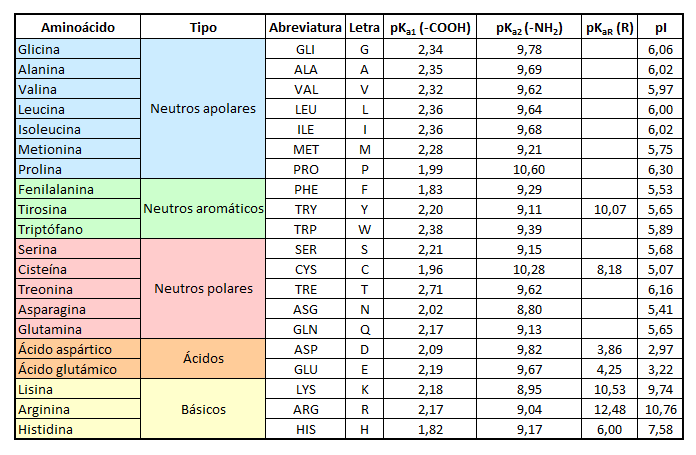 Aminoácidos no proteicos
No forman parte de proteínas, sino que aparecen solubles,  como intermediarios metabólicos o formando parte de las  paredes bacterianas.

Son   o -aminoácidos, y formas D o L (D- Ala, D-Ser)
Aminoácidos no proteicos
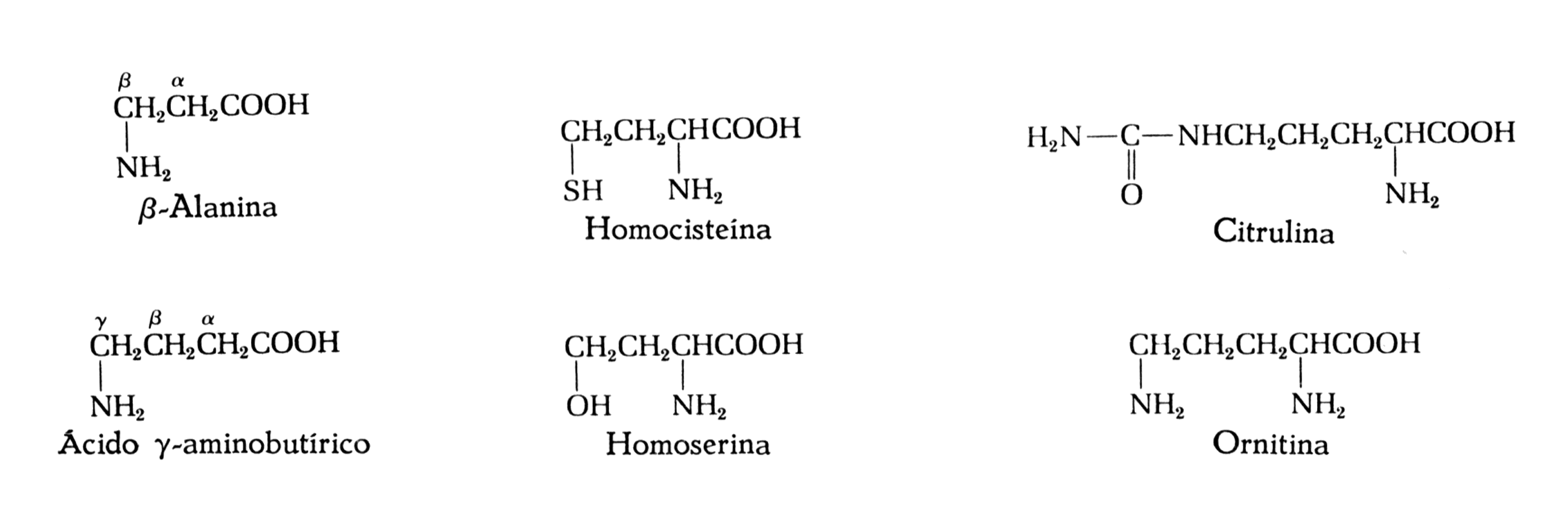 Es un neurotransmisor central inhibidor, el más abundante del cerebro, estando
presente entre el 25-40% de las sinapsis cerebrales.
Aminoácidos no proteicos
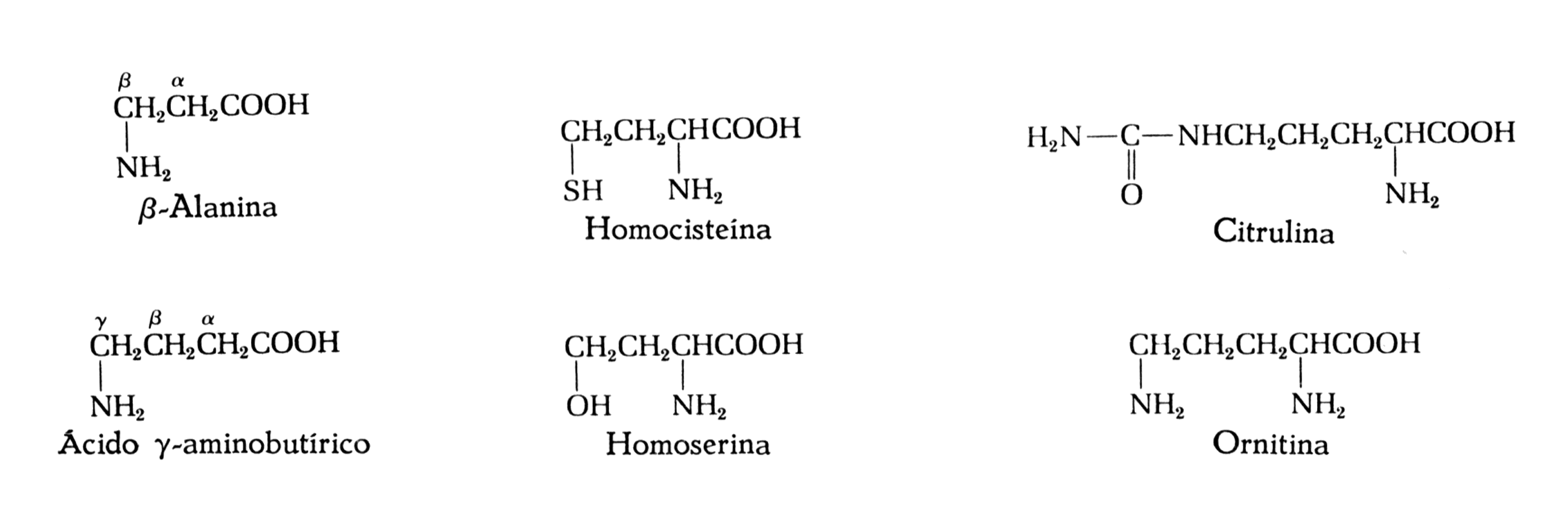 Son intermediarios en el ciclo de la urea, en la síntesis de Argininina
Son intermediarios en el metabolismo de los aminoácidos
Derivados de aminoácidos
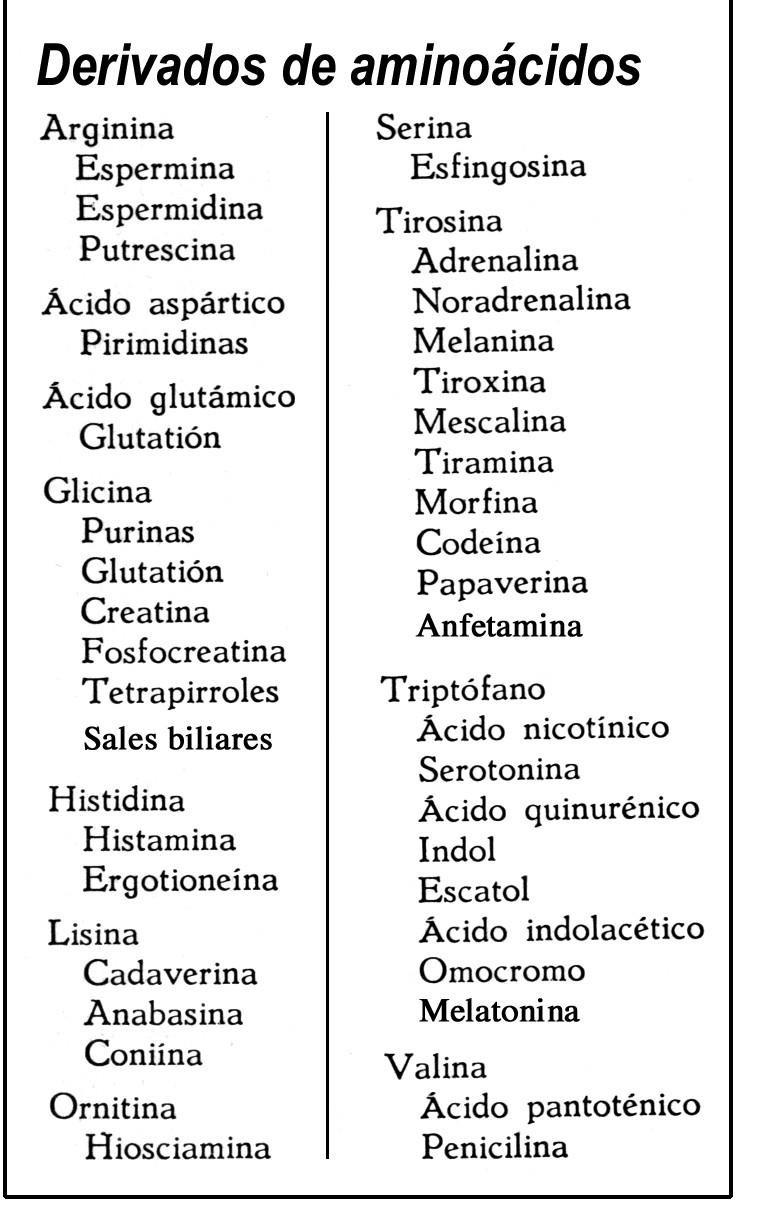 De la Glicina
	Creatina: almacenamiento de fosfatos  energéticos.
	Ácido glicocólico y taurocólico: SALES  BILIARES (Emulsión de las grasas)
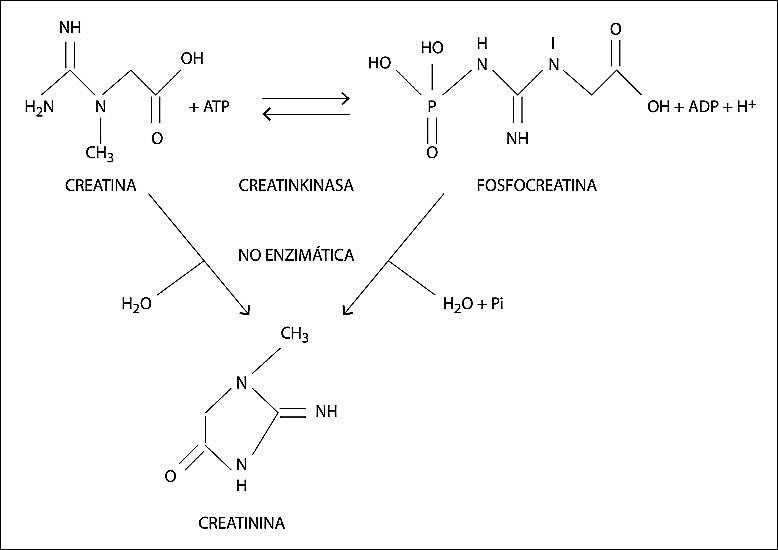 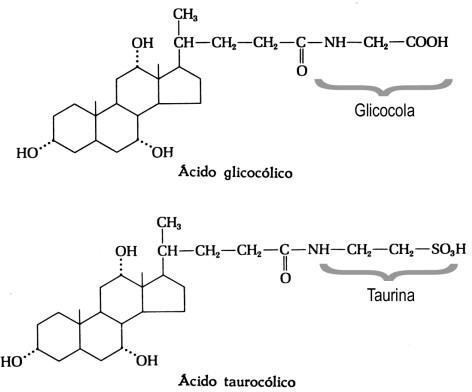 Derivados de aminoácidos
De la Histidina:
Histamina: vasodilatador; neurotransmisor cerebral  vinculado a las emociones
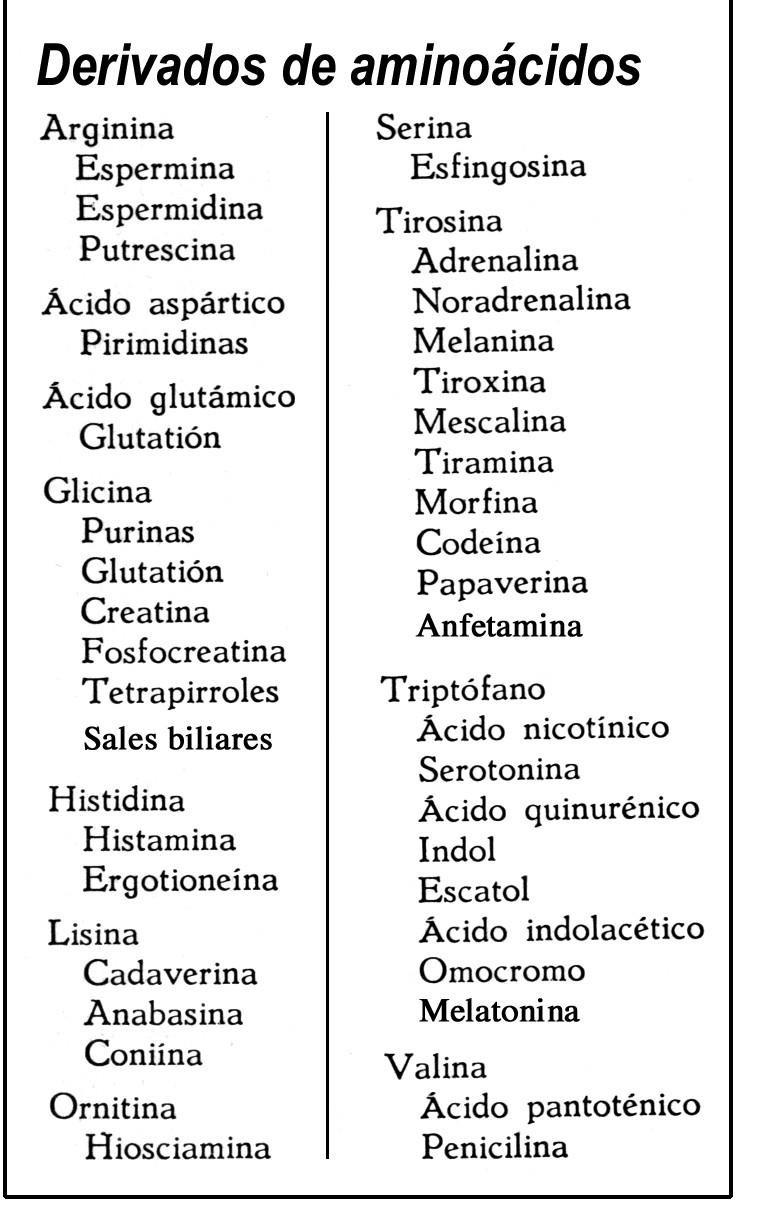 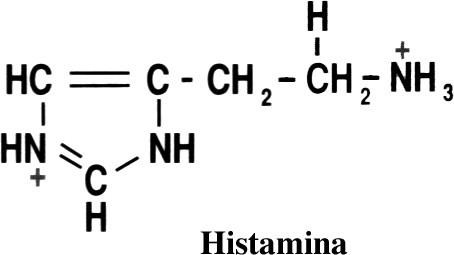 Derivados de aminoácidos
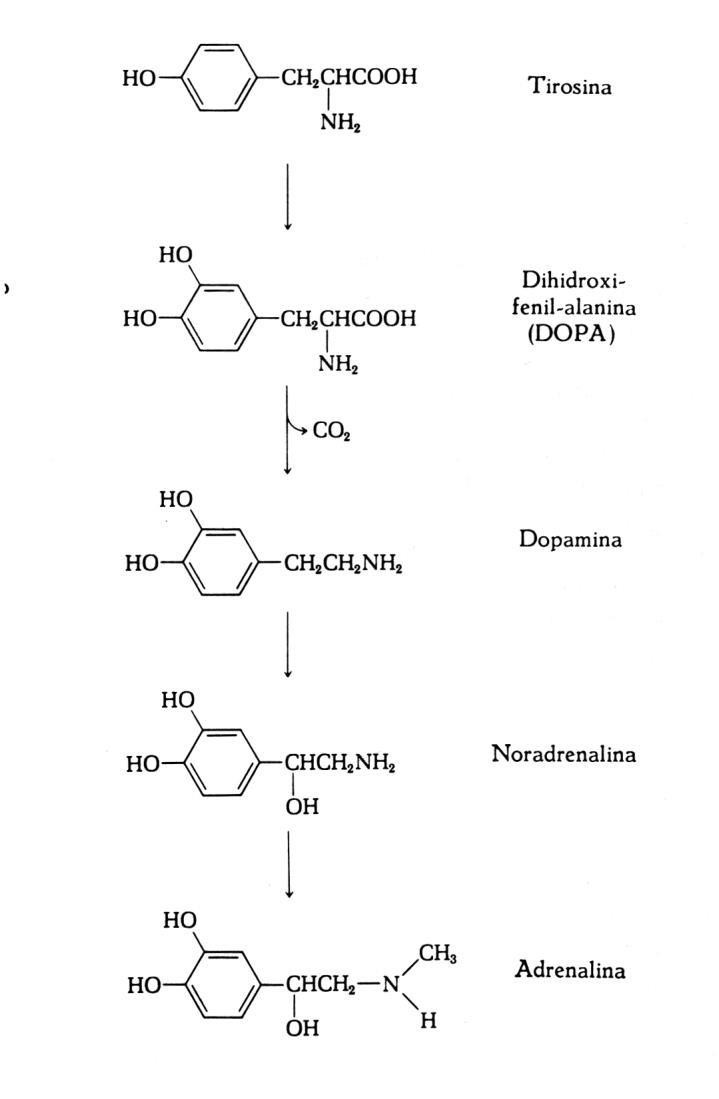 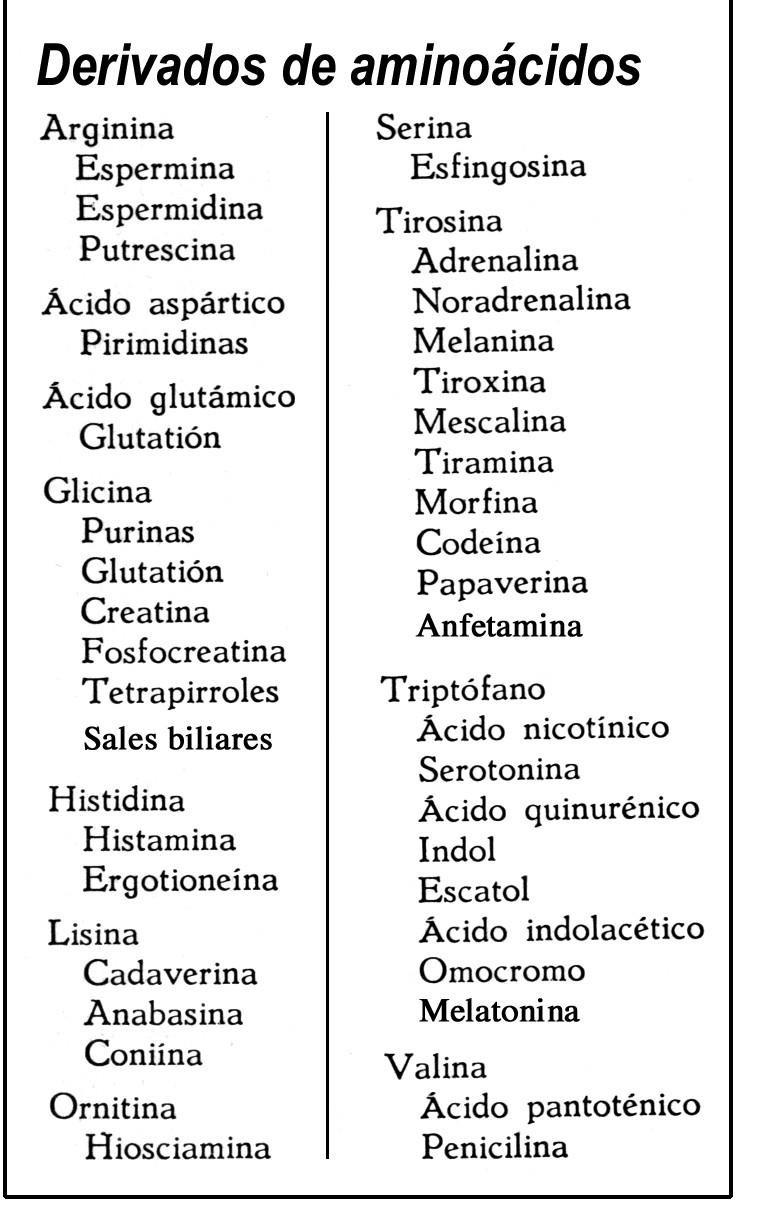 De la Tirosina:

Dopamina:
Neurotransmisor	cerebral  relacionado con el Parkinson  (en la que se destruyen la  neuronas dopaminérgicas) y la  esquizofrenia.

La presencia de dopamina es  esencial para que los  movimientos se realicen de  forma efectiva y armónica, de  ahí los síntomas del  Parkinson.
En la esquizofrenia, una de  las posibles causas es un  exceso de actividad  dopaminérgica en el  cerebro.
Derivados de aminoácidos
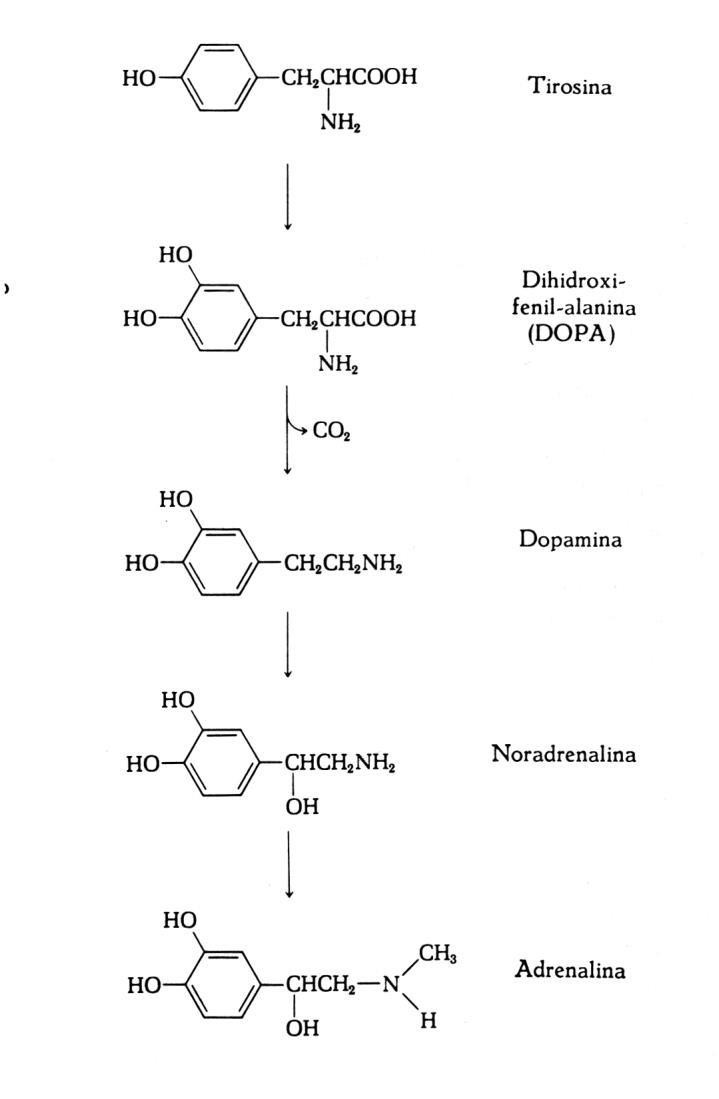 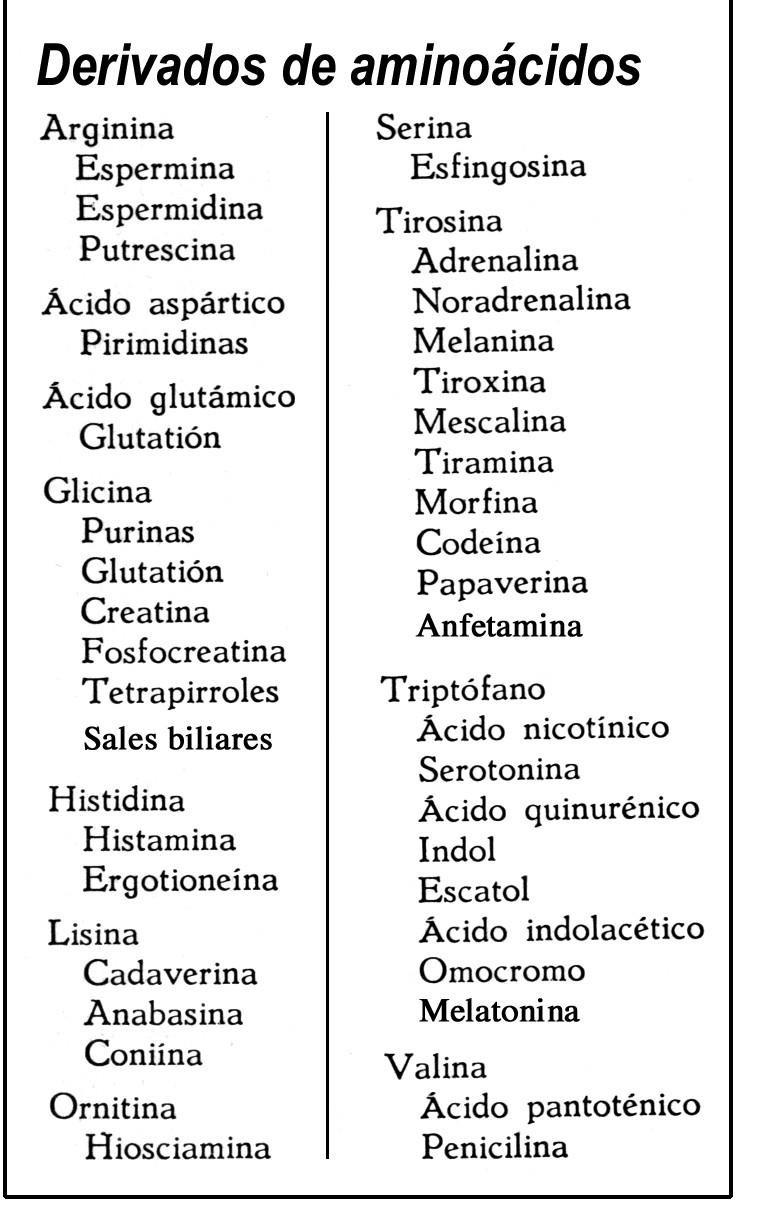 De la Tirosina:

Adrenalina  (epinefrina)

Es una hormona de la
suprarrenal
ante
corteza
preparatoria
situaciones de estrés e  inductora de las mismas  respuestas que la  noradenalina.
DERIVADOS DE AMINOÁCIDOS
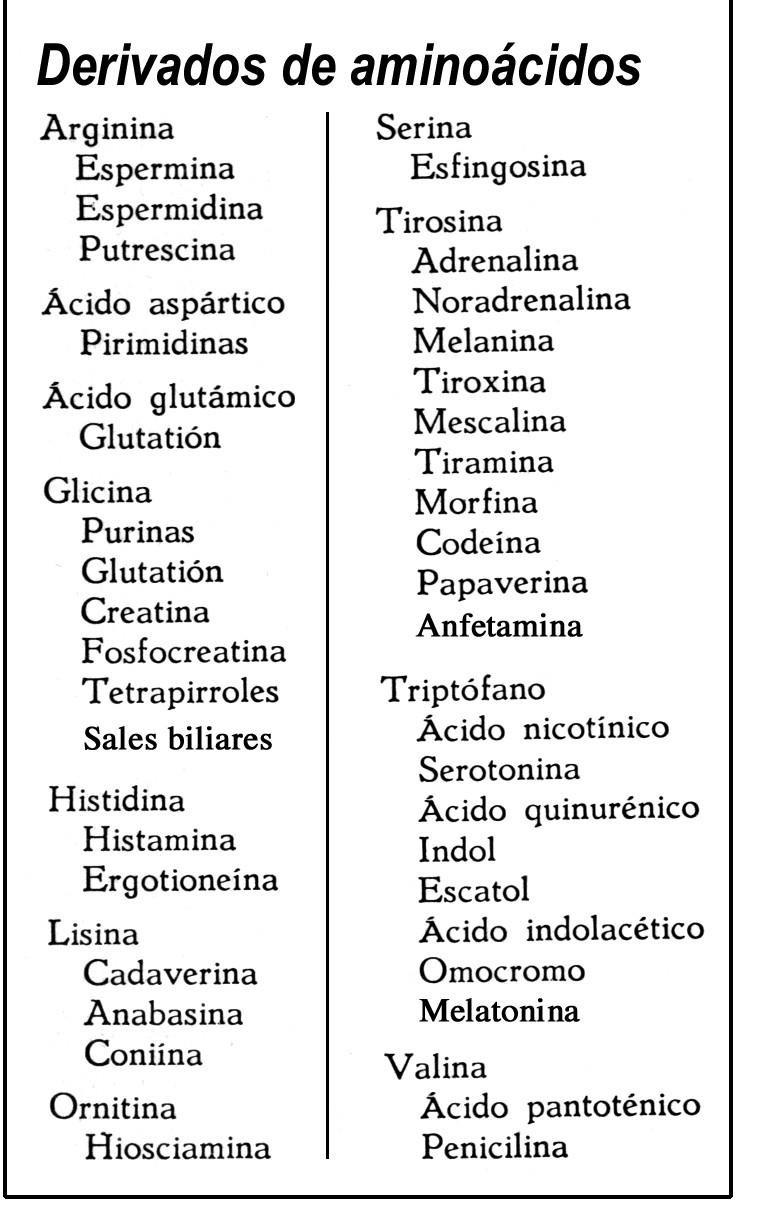 De Tirosina
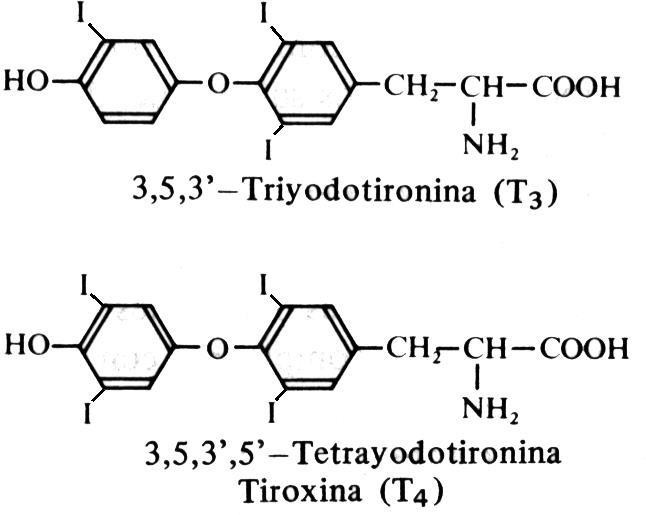 T3 y T4: Hormonas tiroideas
DERIVADOS DE AMINOÁCIDOS
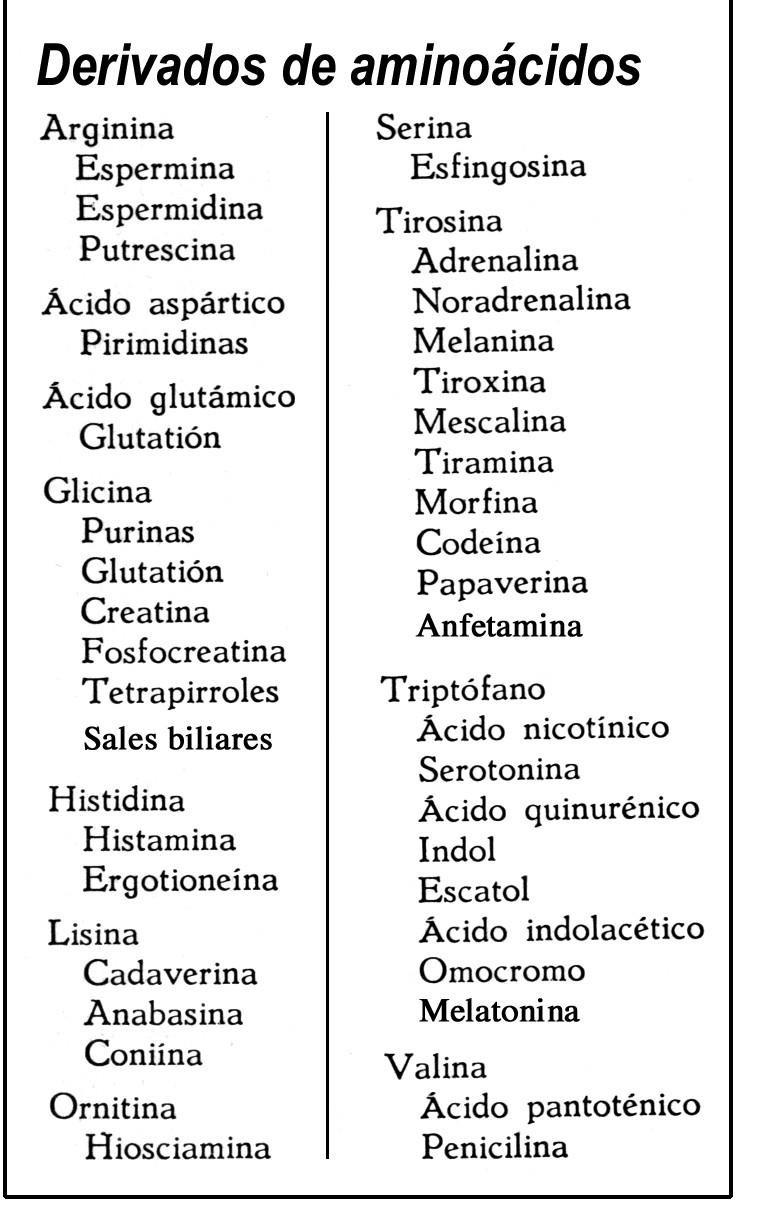 Del Triptófano:
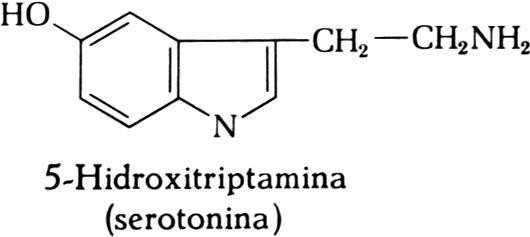 Vasoconstrictor y neurotransmisor vinculado a la  percepción sensorial
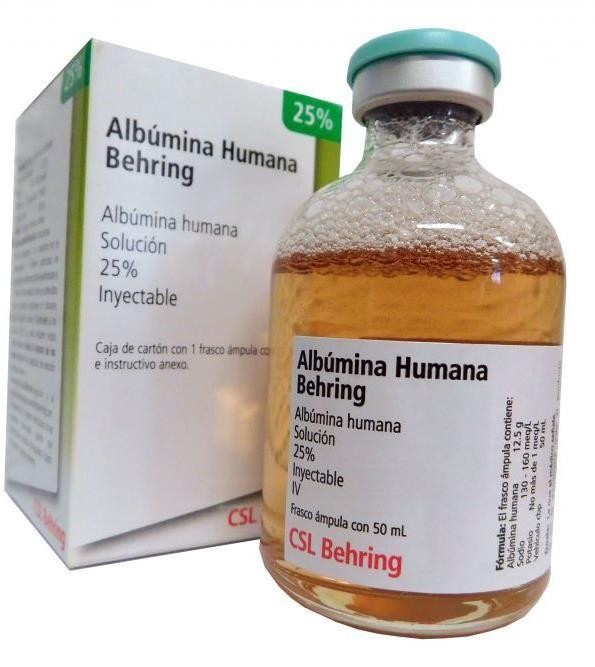 PROTEINAS
Proteínas: estructura, clasificación, propiedades, funciones
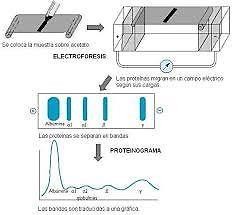 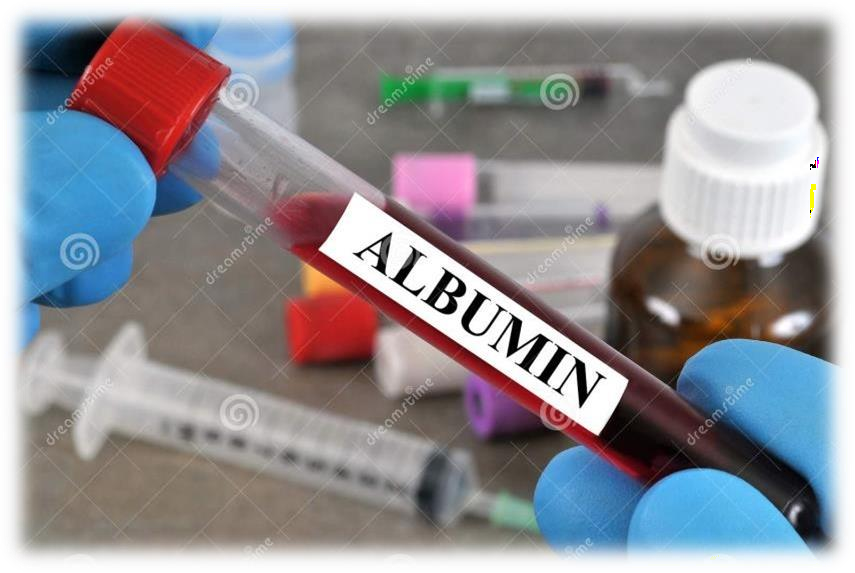 Insulina
Proteínas
Definición
macromoléculas más abundantes en los seres vivos
formadas a partir de 20 aminoácidos
Unión de aminoácidos a través de enlaces peptidicos
Función
muy diversas
enzimas: propiedades catalíticas
función estructural
almacenamiento
protección inmunológica,
receptores de señales
transportadores
Estructura
primaria
secundaria
terciaria
cuaternaria
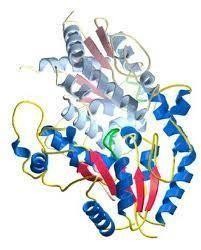 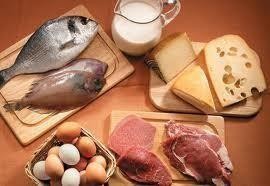 2
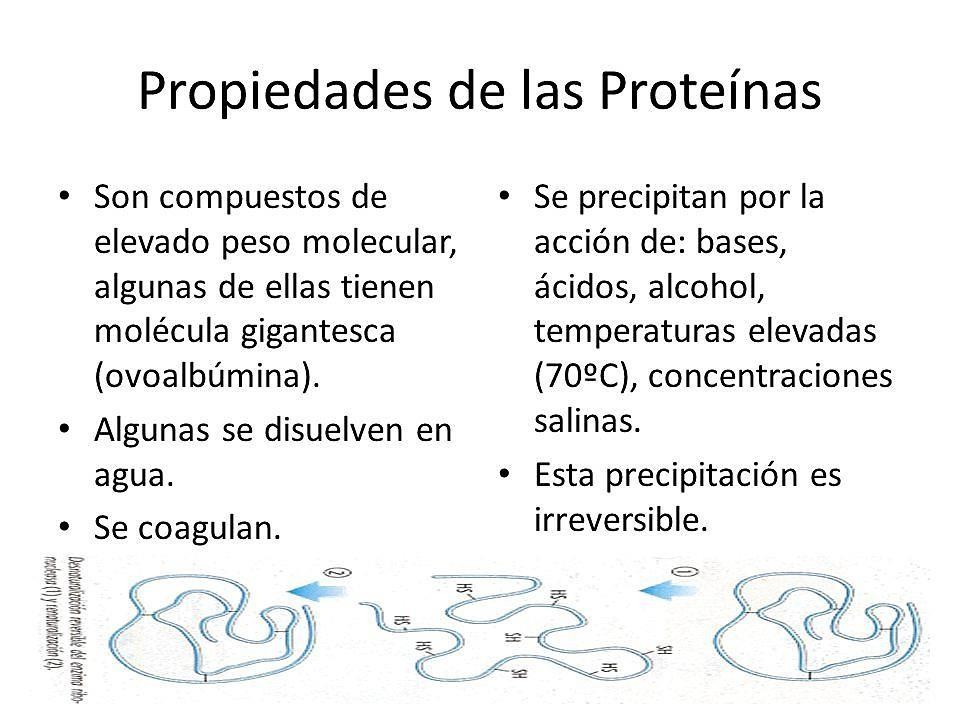 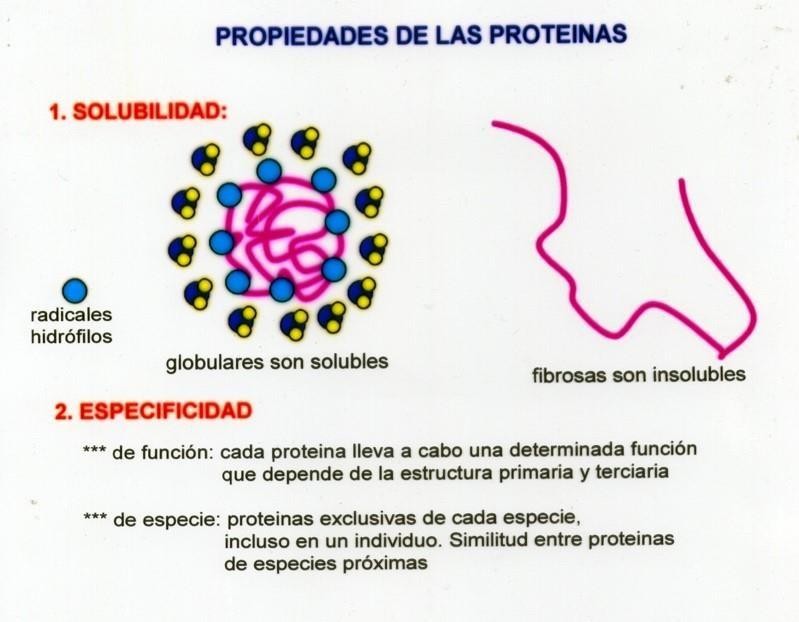 enlace peptídico
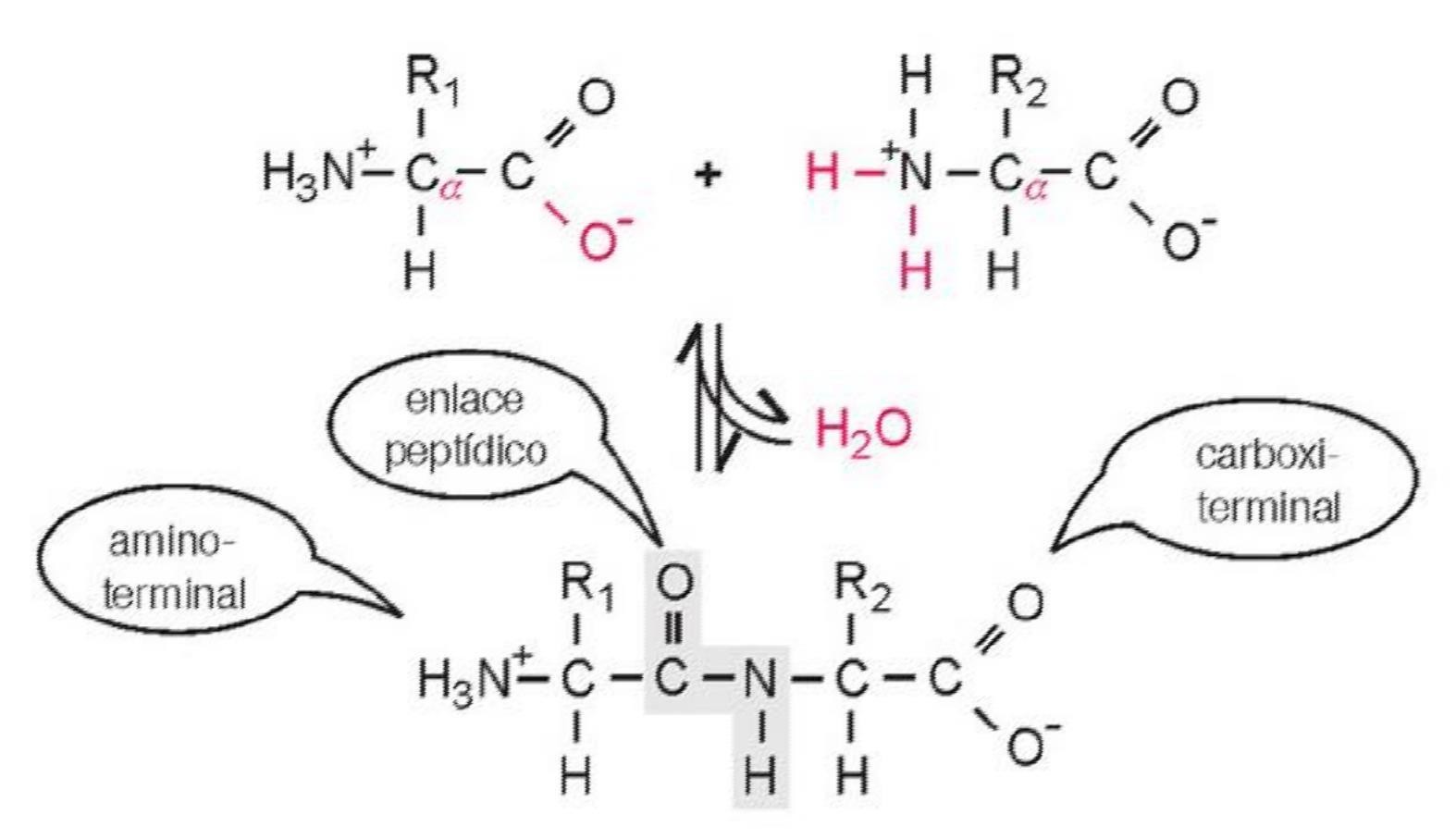 serie de aminoácidos (aa) unidos  cadena polipeptídica
cadena polipeptídica
consta de una cadena principal o esqueleto (en negro) y una parte
variable constituida por las cadenas laterales características
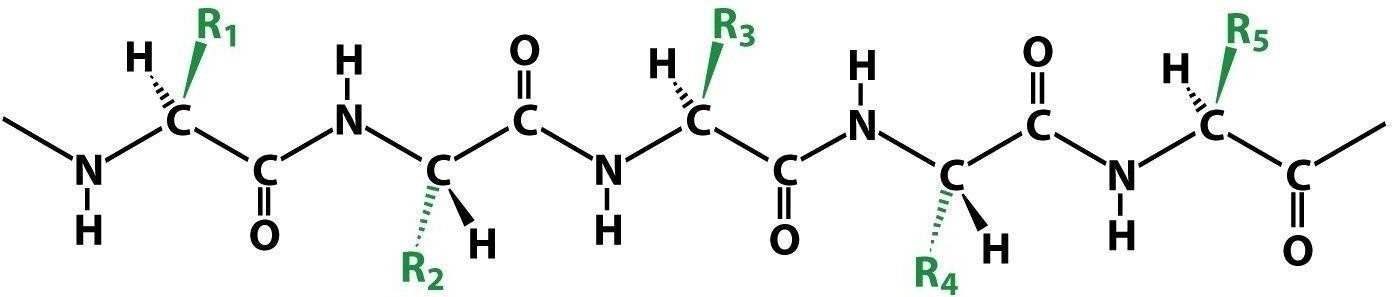 esqueleto: capaz de formar puentes de hidrógeno

pequeño número de aa  péptido
más de 50 aa  proteína
mayor proteína conocida: la titina con 27000 aa
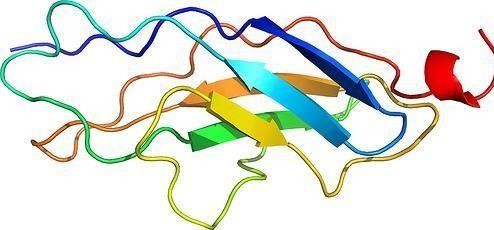 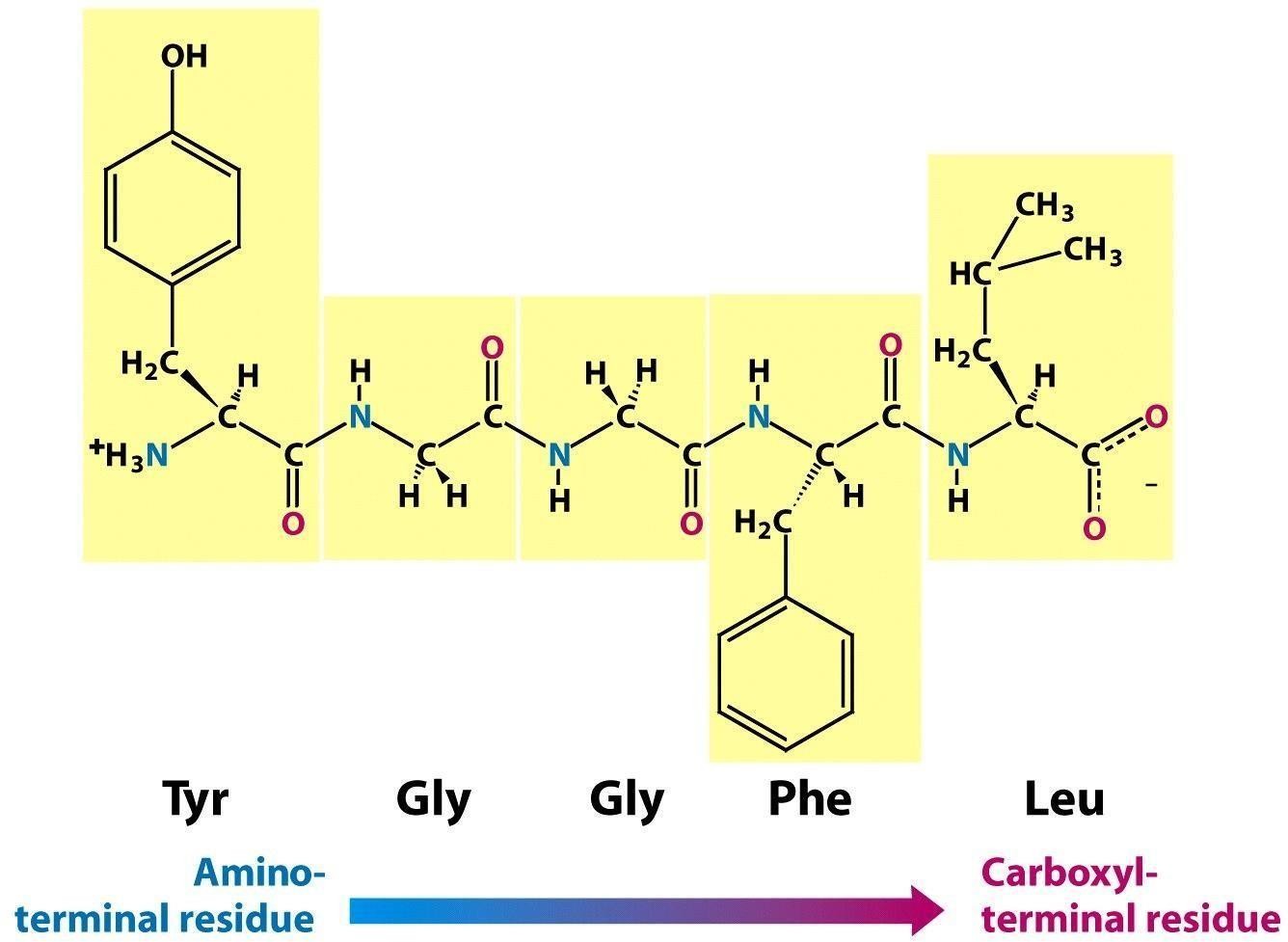 cadena polipéptidica
por convenio: el extremo amino terminal se considera que es el  comienzo de la cadena polipeptídica
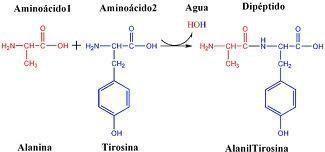 polipéptido
unión de > 10 aa  enlace peptídico
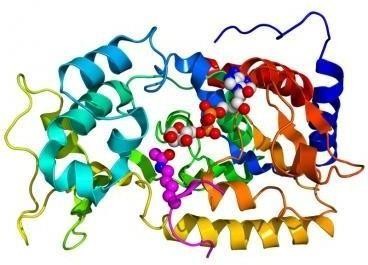 proteína
estructura tridimensional  única y estable
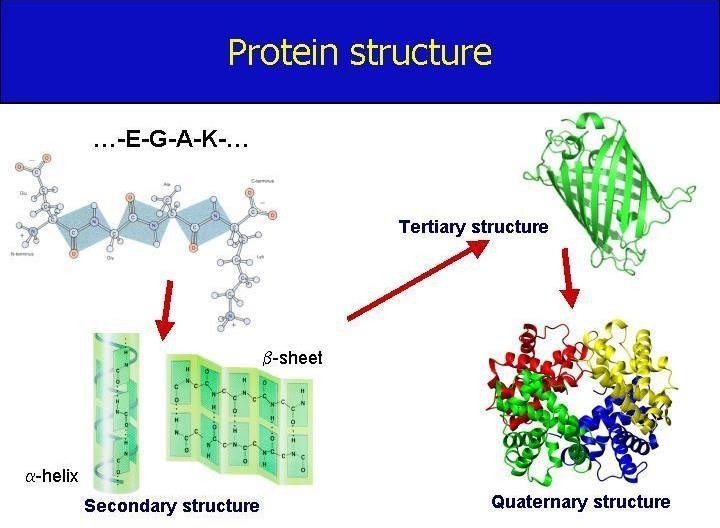 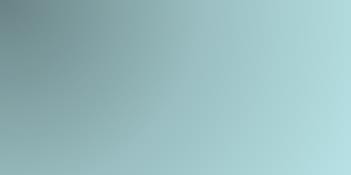 Estructura	proteína
Estructura primaria, secuencia de aminoácidos
Estructura secundaria, plegamiento péptidos
Estructura terciaria, estructura conformacional de la proteína.
Estructura cuaternaria, una proteína que consiste en más de una cadena
Estructura primaria: secuencia
Secuencia de aa de la insulina bovina
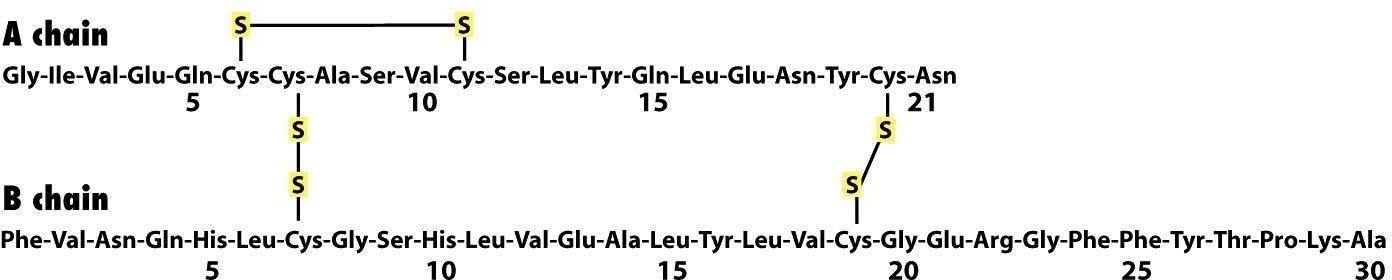 Dalton: equivale a una unidad de masa atómica (casi igual a la  del H)
Kilodalton (Kd o KDa) equivale a 1000 daltons
Ej: proteína de 50000 g/mol = 50000 daltons = 50 kDa

Cada proteína tiene una secuencia de aa única y definida con  precisión
Estructura secundaria
cable superhelicoidal o soga (3 hebras enrolladas)
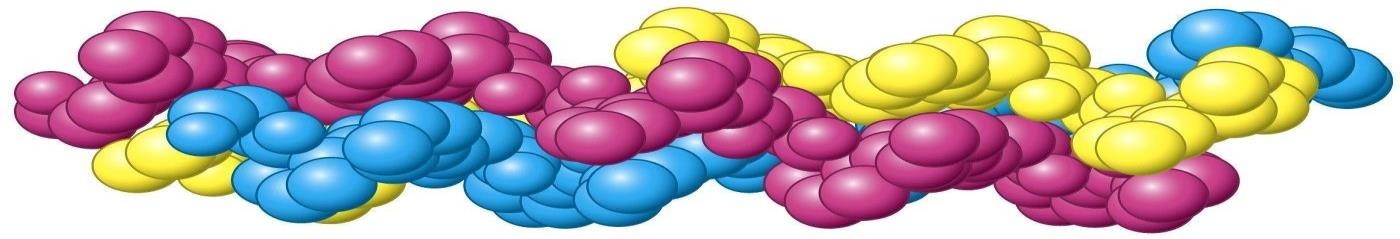 uniones: puentes de H entre las hebras
se repite la triada: Glycina – Prolina -Hidroxiprolina
Ejemplo: colágeno (en la piel, huesos, tendones, cartílagos, dientes)
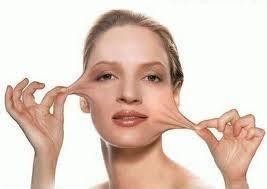 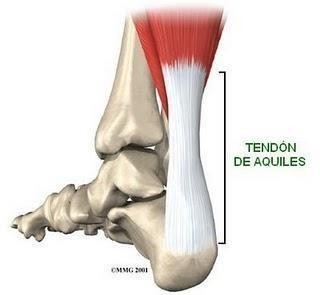 Estructura terciaria y cuaternaria
la estructura terciaria corresponde a plegamientos  tridimensionales.
la proteína se pliega sobre sí misma y tiende a una forma
“globular”
en su mantención participan las cadenas laterales de los aa
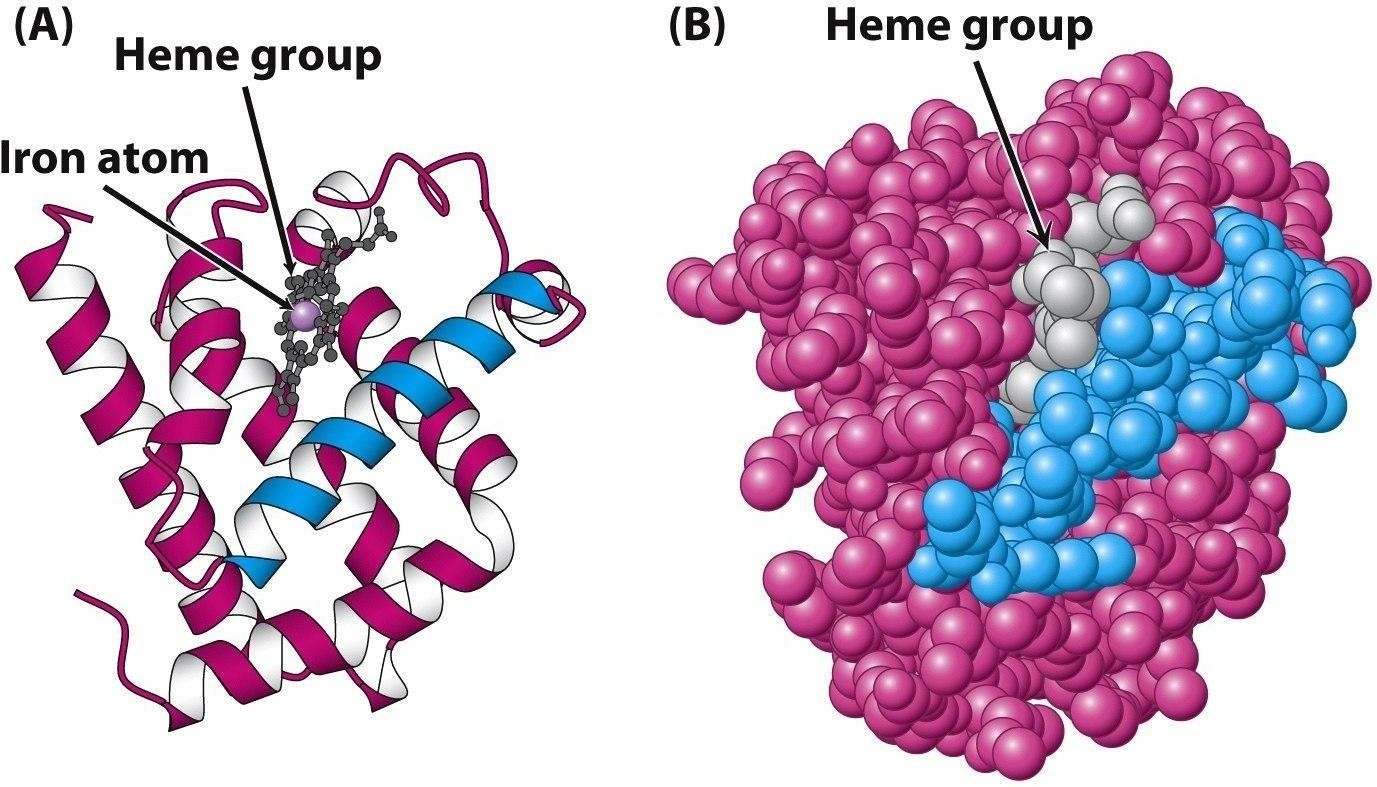 mioglobina
Estructura terciaria y cuaternaria
interacciones y enlaces en la estructura terciaria
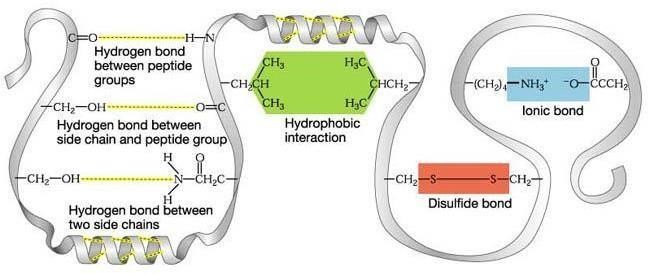 interacciones  hidrofóbicas  (Van der Waals)
puentes de H
enlaces iónicos
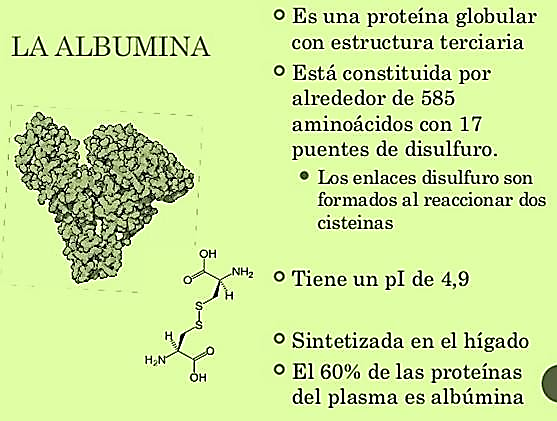 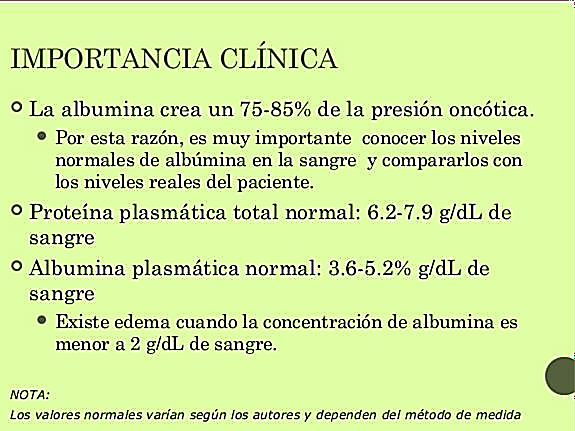 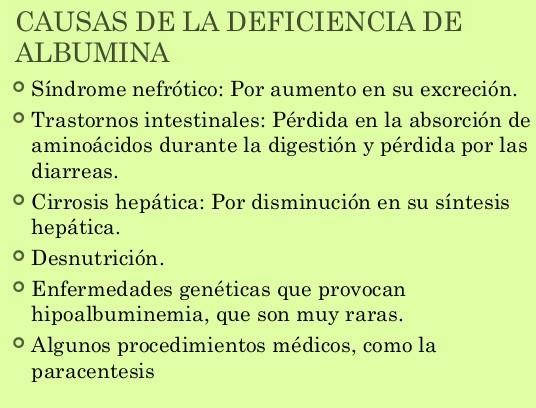 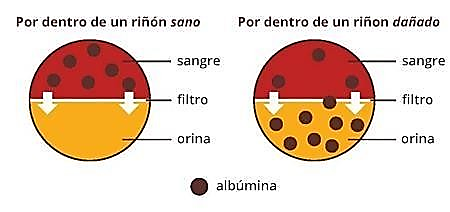 BIBLIOGRAFÍA
1.	Laguna J. Bioquímica de Laguna. 6ta ed. México: Manual moderno;  2009.